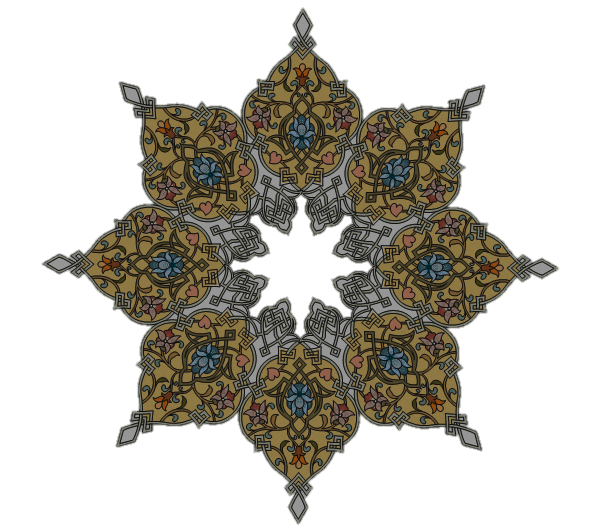 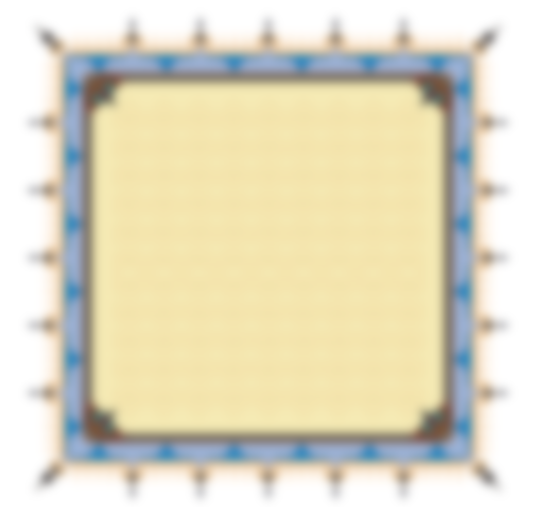 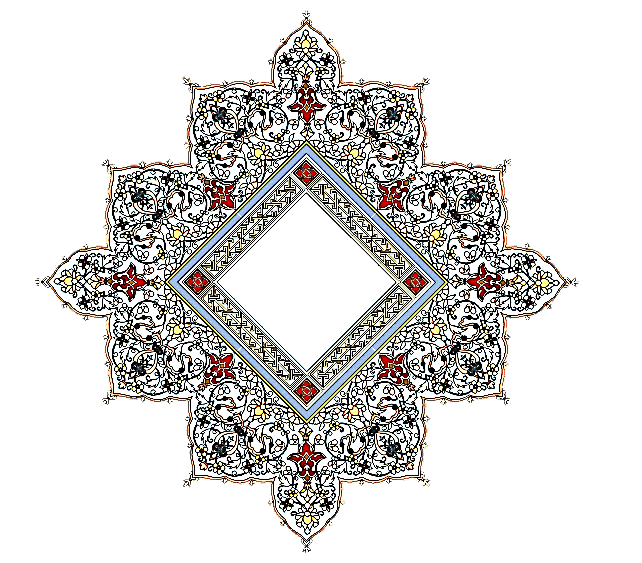 سال دوم
جلسه  5
سال تحصیلی    91 - 90
10 /  7 /  90   شنبه
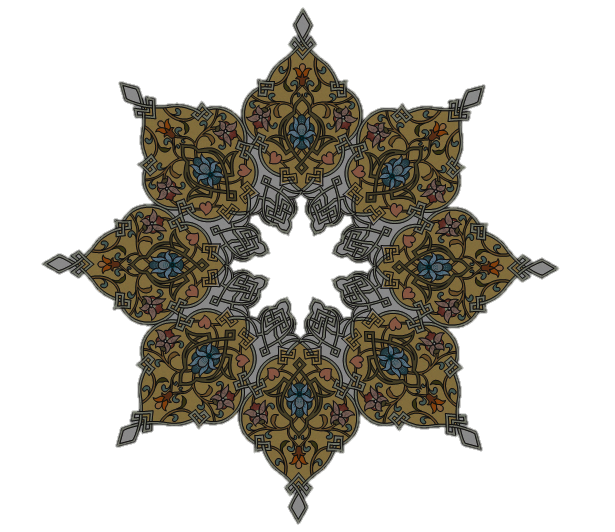 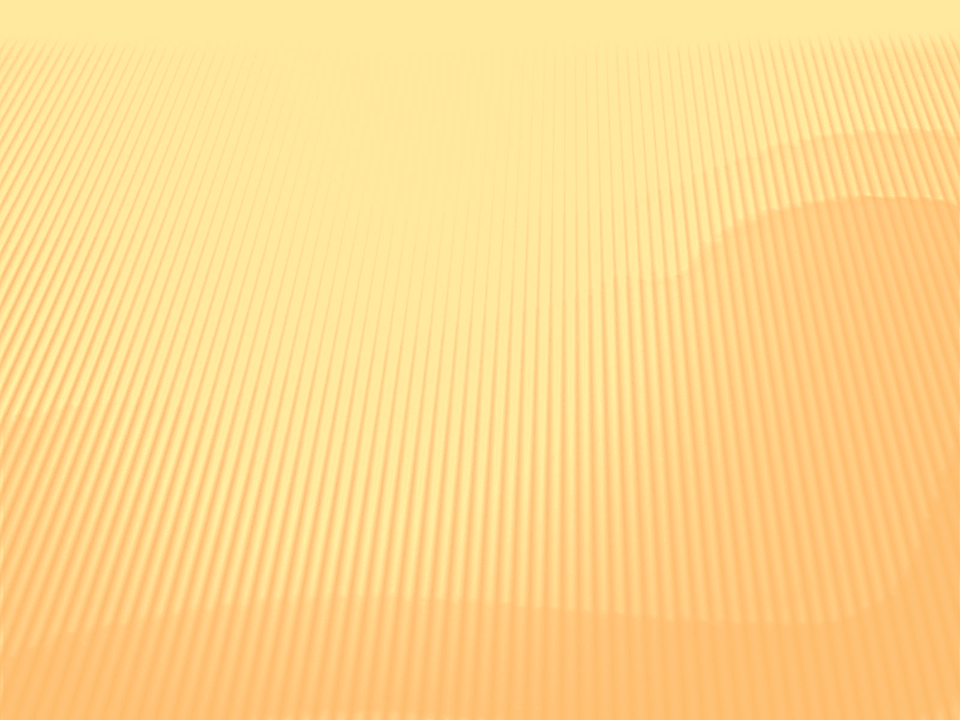 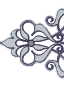 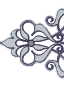 بررسی دلایل گروه اول
دلیل پنجم
وضع : عام          موضوع له : عام          مستعمل فیه : خاص
اکثر الفاظی که «عَلَم» نیستند، برای «مفاهیم کلی» وضع شده اند
به حکم الحاق مشکوک به معلوم می گوییم در ما نحن فیه، موضوع له عام است.
حمل بر غالب، در جایی است که مسئله ای «مشکوک» باشد
در حالی که مدعیان خاص بودن در این مسأله، شکی ندارند و دلیل بر آن اقامه می کنند
ما 
می گوییم
اولا : حمل بر غالب امر مسلمی نیست!
مرحوم قزوینی
ثانیا : اگر «حمل بر غالب» را بپذیریم، مشروط به «ظن به لحوق» است
در ما نحن فیه به جهت عدول متأخرین، چنین ظنی حاصل نمی شود
ثالثا : در الفاظ «غیر عَلَم»، «وضع عام ؛ موضوع له عام ؛ مستعمل فیه عام» است
چگونه ما نحن فیه که «مستعمل فیه خاص» است به مواردی که مستعمل فیه عام است، ملحق می شود
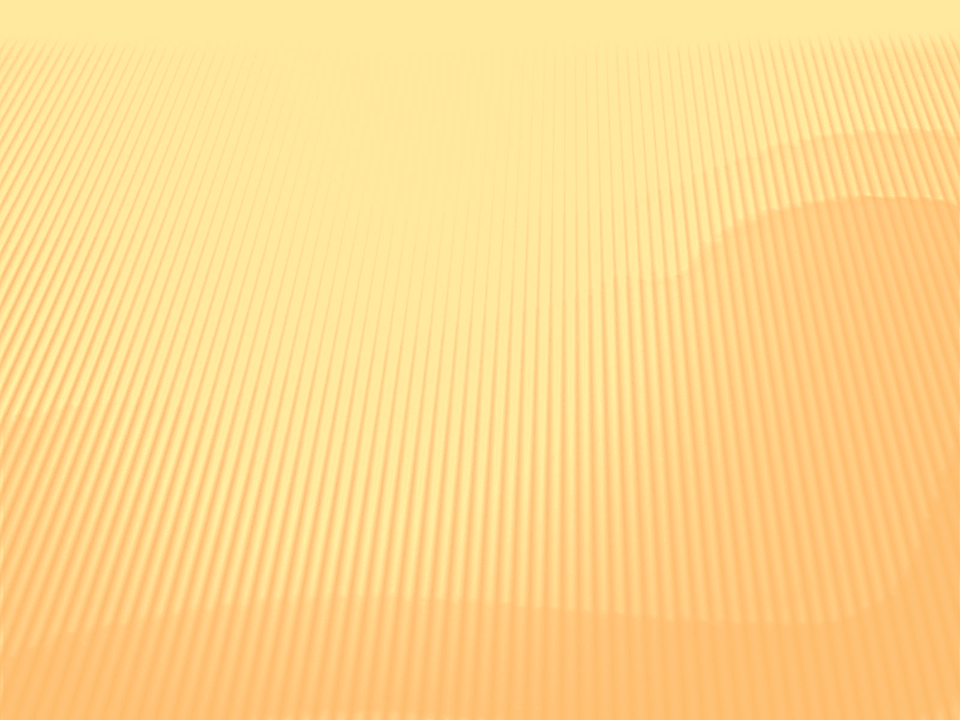 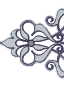 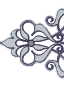 بررسی دلایل گروه اول
دلیل ششم
وضع : عام          موضوع له : عام          مستعمل فیه : خاص
صغری : این الفاظ در مصادیق «مفهوم کلی» استعمال می شوند
کبری : هر چه در مصادیق یک مفهوم کلی، حقیقت است در خود آن مفهوم کلی نیز «حقیقت» است
این قاعده به این صورت غلط است
صورت صحیح قاعده : 
«اگر لفظی در همه مصادیق قدر جامع استعمال شد، در آن قدر جامع حقیقت است»
ما 
می گوییم
مرحوم قزوینی
قاعده داریم که :
هر گاه لفظی در دو معنی که دارای «قدر جامعی» هستند، استعمال شود :
اصل آن است که برای آن «قدر جامع» وضع شده است
اشکال اول : این قاعده اصل و اساسی ندارد
اشکال دوم : این قاعده در جایی است که لفظ در قدر جامع، «کثیراً» استعمال شود
در حالی که این لفظ در قدر جامع استعمال نمی شود
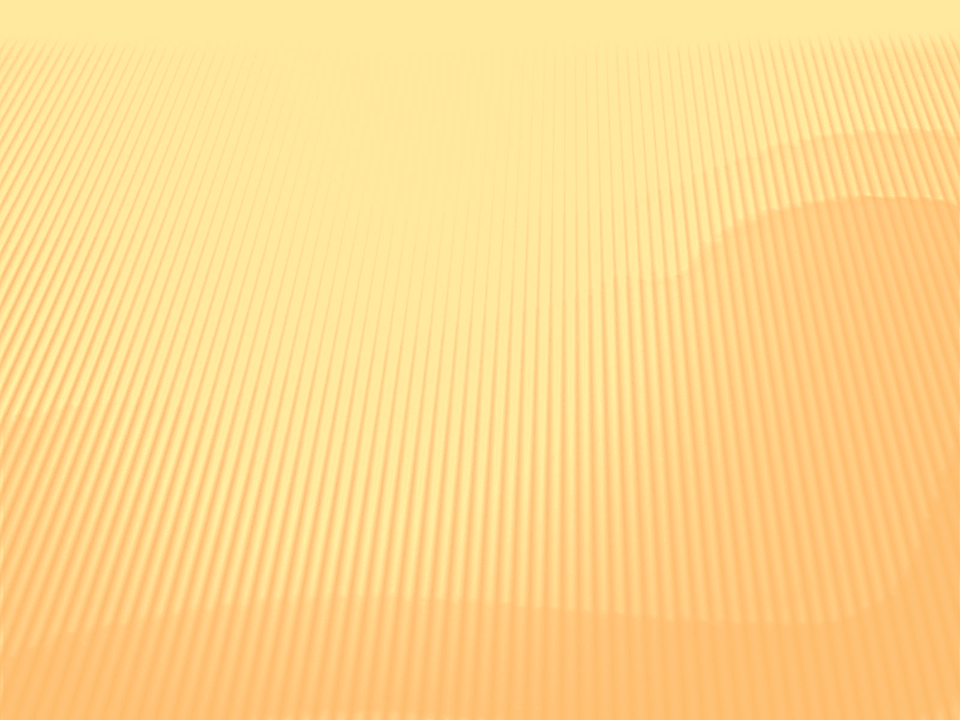 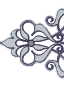 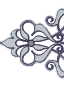 بررسی دلایل گروه دوم
دلیل اول
وضع : عام          موضوع له : خاص          مستعمل فیه : خاص
ان قلت : مجاز بلا حقیقت چه اشکالی دارد؟
ان قلت 
+ 
قلت
لازمه «موضوع له عام + مستعملٌ فیه خاص» :
1. مجاز بودن استعمال این الفاظ در معنای خاص            2. غلط بودن استعمال در معنای حقیقی
قلنا : گروهی «محال» و گروهی «نادر» می دانند  =   نمی توان مشکوک را بر نادر حمل کرد
این اشکال به مرحوم آخوند وارد نیست
علت : چراکه ایشان مستعمل فیه را نیز «عام» می داند
ما 
می گوییم
«شکی نیست تا حمل مشکوک بر نادر، لازم آید»
علت : مدعین «موضوع له عام ؛ مستعمل فیه خاص» شک ندارند و بر مدعای خود دلیل اقامه می کنند
به لزوم «استعمال مجازی» در جایی که استعمال در معنای حقیقی ممکن نباشد، ملتزم می شویم
علت : استحاله آن امر مسلمی نیست
نکته مهم : صحت استعمال مجازی متوقف بر وجود «موضوع له» است نه استعمال در موضوع له
تمام این امور زمانی است که معانی حرفی از نوع «استعمال لفظ در معنی» باشند نه صرف علائم ..
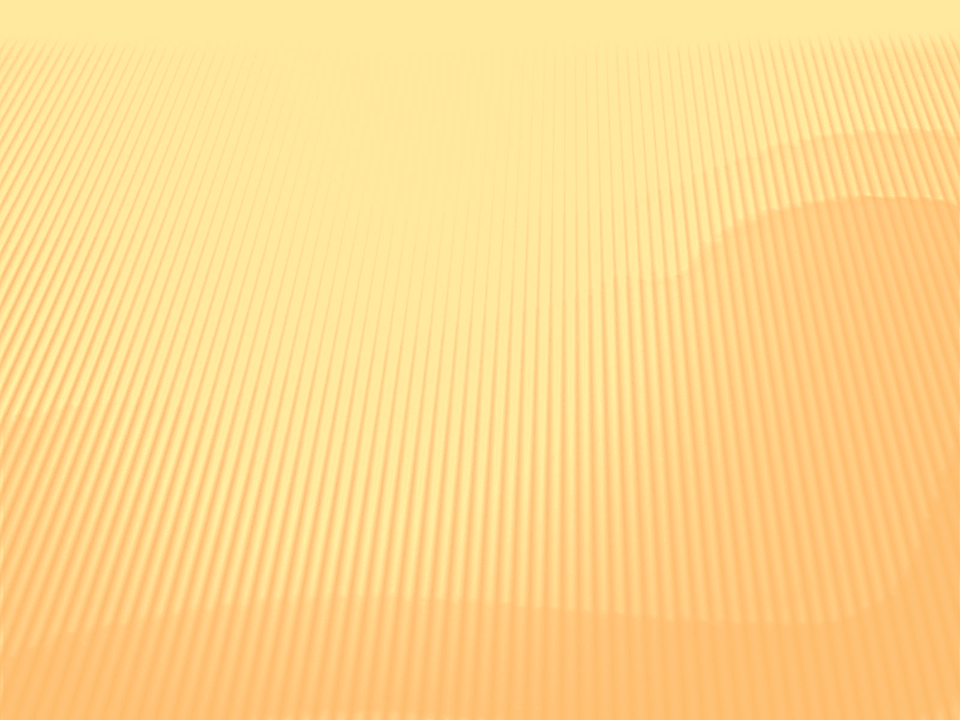 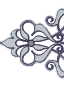 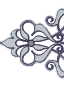 بررسی دلایل گروه دوم
دلیل دوم
وضع : عام          موضوع له : خاص          مستعمل فیه : خاص
صغری : استعمال الفاظ مذکور در «مصادیق» شایع است
کبری : استعمال شایع نیز باید از نوع «استعمال حقیقی» باشد
نتیجه : این استعمالات باید «حقیقی» باشد
ما 
می گوییم
استعمال در مصادیق را نباید به معنای «استعمال در یک شئ» دانست
اینکه «اطراد» از علائم حقیقت باشد، محل بحث است
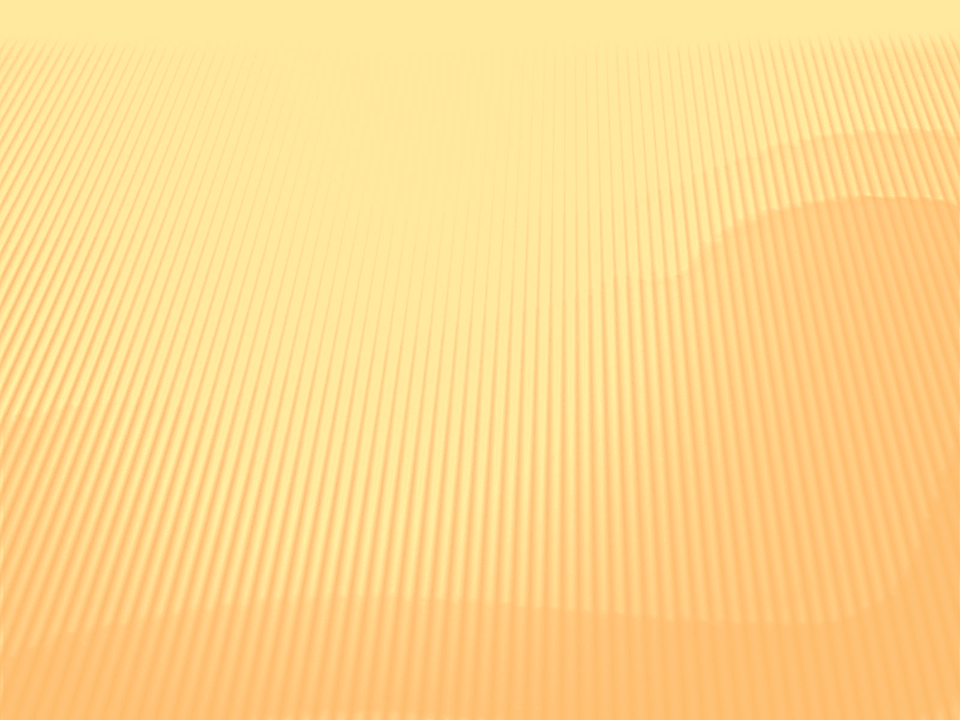 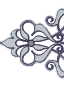 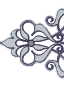 بررسی دلایل گروه دوم
دلیل سوم
وضع : عام          موضوع له : خاص          مستعمل فیه : خاص
اگر موضوع له در این الفاظ «کلی» بود .. باید همان معنای بدون قرینه «متبادر» می شد
در حالی که چنین نیست
مرحوم مجاهد
ما
می گوییم
این دلیل را نمی پذیرد
این استدلال از قوت برخوردار است
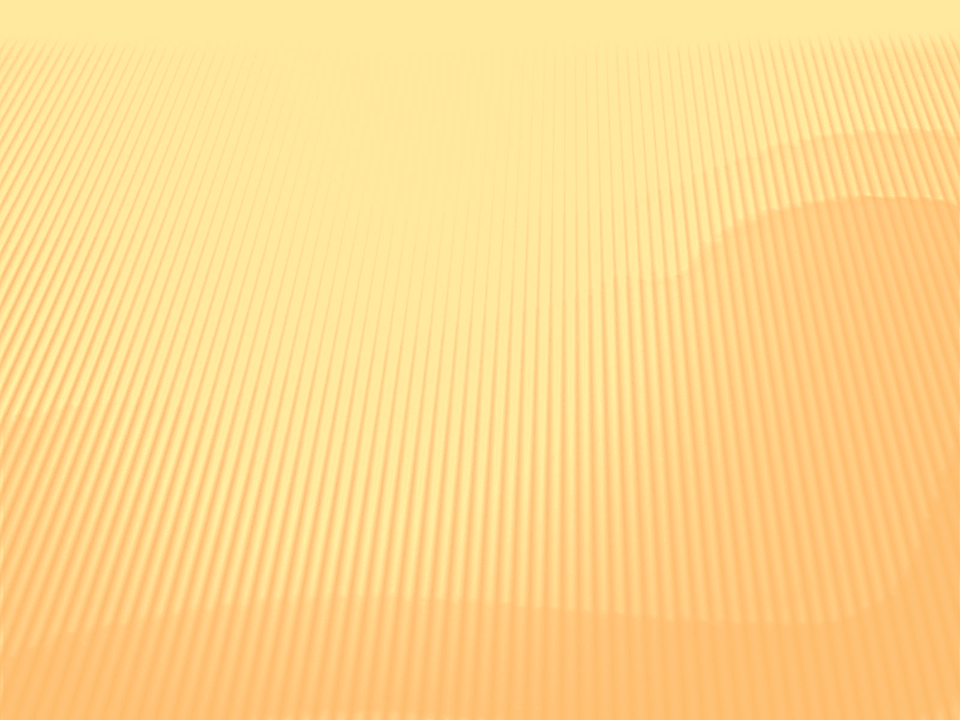 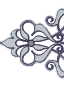 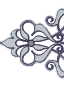 بررسی دلایل گروه دوم
دلیل چهارم
وضع : عام          موضوع له : خاص          مستعمل فیه : خاص
مفاهیم کلی «نکره» هستند
در حالی که «ضمائر ؛ موصولات و اسماء اشاره» معرفه هستند.
مرحوم مجاهد
ما
می گوییم
این دلیل را نمی پذیرد
نکره و معرفه در اینجا، «لفظی» است
توضیح :  هو و الذی معرفه معنوی نیستند و معرفه بودن اینها از «قرائن کلامی» فهمیده می شود
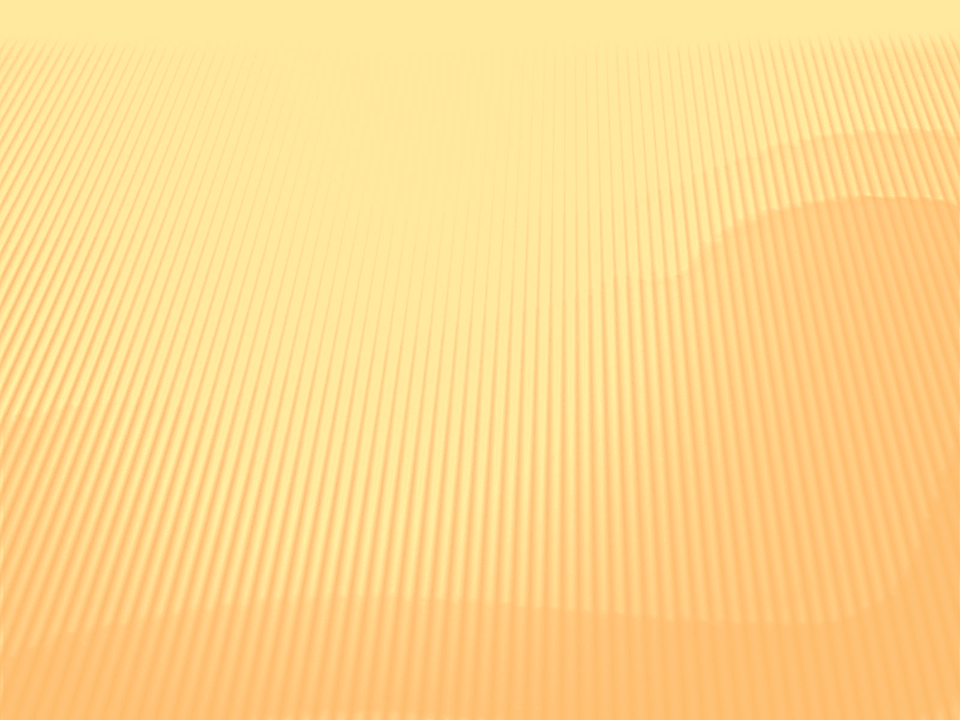 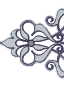 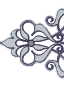 بررسی دلایل گروه دوم
دلیل پنجم
وضع : عام          موضوع له : خاص          مستعمل فیه : خاص
حروف و ضمائر دارای «معنای مجازی و معنای حقیقی» است
اگر «موضوع له عام + مستعمل فیه خاص» باشد = همه استعمالات مجازی می شود
مرحوم مجاهد
ما
می گوییم
این دلیل را نمی پذیرد
نکره و معرفه در اینجا، «لفظی» است
توضیح :  هو و الذی معرفه معنوی نیستند و معرفه بودن اینها از «قرائن کلامی» فهمیده می شود